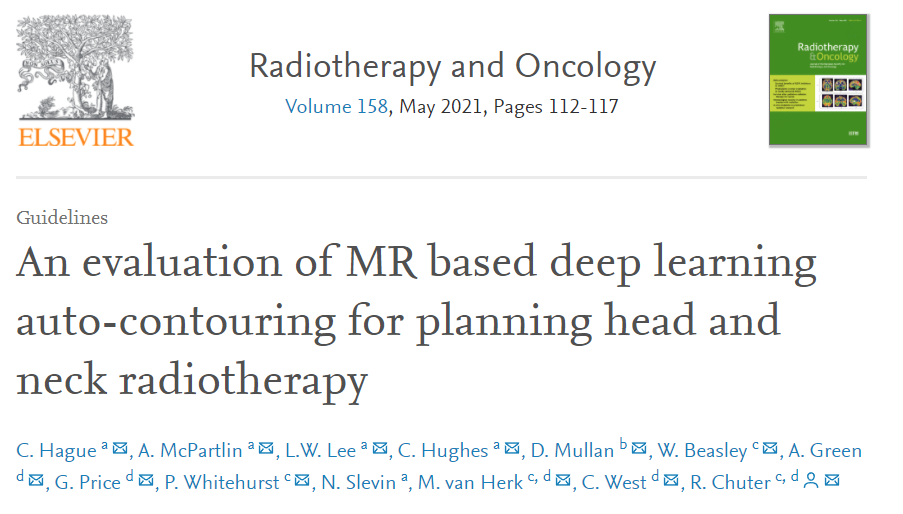 Doğru volüm tanımlanması,hedef yapıya uygun doz verirken risk altındaki organların(OAR) korunmasının gerektirir.
Baş-boyun bölgesinin kompleks anatomisinden dolayı manuel konturlama oldukça iş yükü gerektiren ve klinisyenler arasında  farklılığa neden olan bir konudur.
Atlas tabanlı oto konturlama modelleri , konturlama için gereken zamanı ve  konturlamada klinisyenler arasındaki farklılığı azaltabilir.
Otomatik konturlama metodları son on yılda hzıla gelişmiştir ve en yeni teknikler yapay zeka yaklaşımını içermektedir.
Atlas tabanlı otomatik konturlama ile karşılaştırıldığında, BT görüntülerinde insan konturlarını taklit etmek için konvolüsyonel sinir ağlarını kullanan derin öğrenme, klinik olarak daha kabul edilebilir ve daha az manuel düzenleme gerektiren konturlamalar sağlamıştır.
CT tabanlı deerin öğrenme modelleri ile yapılan konturlamalar spinal kord ve mandibula gibi sınırları net olarak tanımlanabilen yapılarda en iyi performansı gösterir
Parotis ve submandibuler bez gibi glandüler yapılarda ise daha az başarılıdır.
MR tabanlı radyoterapide yapay zekanın , doğru konturlama ve iş yükünün azaltılmasında klinisyene yardımcı olmakta rol alabileceği düşünülmüştür.
MRgRT de intra ve inter-fraksiyon tümör hareketi ve anatomik değişiklikler saptanabildiğinden , gerçek zamanlı doz optimizasyonu ve klinik sonuçların iyileştirilmesi hedeflenebilir.
Bu çalışmada amaç ; çoklu MR sekansları kullanılarak oluşturulan modellemelerle,gelecekte adaptif radyoterapide kullanılmak üzere ve iş akışının etkililiğini arttırmak için OAR çiziminde çapraz kazanımı ? değerlendirmektir.
METOD
Bilateral parotis ve submandibular gland 100 farklı 2D T2 MR da aynı radyasyon onkoloğu tarafından konturlandı.
Uygun görüntü kalitesi için artefakt içeren ve tümör invazyonu olan glanlar dışlandı.
Görüntüler model geliştirmek için eğitim makinesine gönderilmeden önce her görüntü teker teker radyoloji uzmanı tarafından değerlendirildi.
Model MR geliştirildi.(DLCExpert-UK)
MR görüntüleri, dinamik edinim aralığındaki herhangi bir değişikliği hesaba katmak için normalleştirildi.
[Speaker Notes: DLC: DEEP LEARNİNG CONTOURİNG EXPERT]
Bu çalışmada aynı zamanda CT oto konturlama  modeli de test edildi.
621 tane CT görüntüsü (72 lokal ,549 farklı merkez ) ile ModelCT eğitildi.
En iyi OAR konturlanması ‘ uyum doğruluğu skoru ‘ , DSC ve DTA( distance to agreement) değerleri ile ölçüldü.
Bu değerlendirmeler  bir OAR için çeliştiği durumlarda, birbirinden  bağımsız  3 medikal fizik uzmanı puanları gözden geçirdi ve bu şekilde  fikir birliği elde edildi.
[Speaker Notes: 10-SİEMENS ,PHİLİPS
10-PHİLİPS
8-ELEKTA
DTA : DİSTANCE TO AGREEMENT]
Uyum doğrulu skoru :1-7


                1                        5                       7
İyi eşleşme
Gross hata
Klinik kabul edilebilir
SONUÇLAR

ModelMRI ile yapılan bilateral parotis ve submandibular gland otomatik konturlamada en iyi sonuçlar diyagnostik 2DT2W MR ve  2D T2W Dixon radyoterapi planlama görüntülerinden sağlandı( mean DSC>0.80).
T2W MRlinac görüntülerinden elde edilen konturlamada ise uyum daha azdı( mean DSC 0.70)
Sağ ve sol submandibular gland için MR tabanlı otomatik konturlama ve manuel konturlama arasında uyum eksikliği mevcut idi.
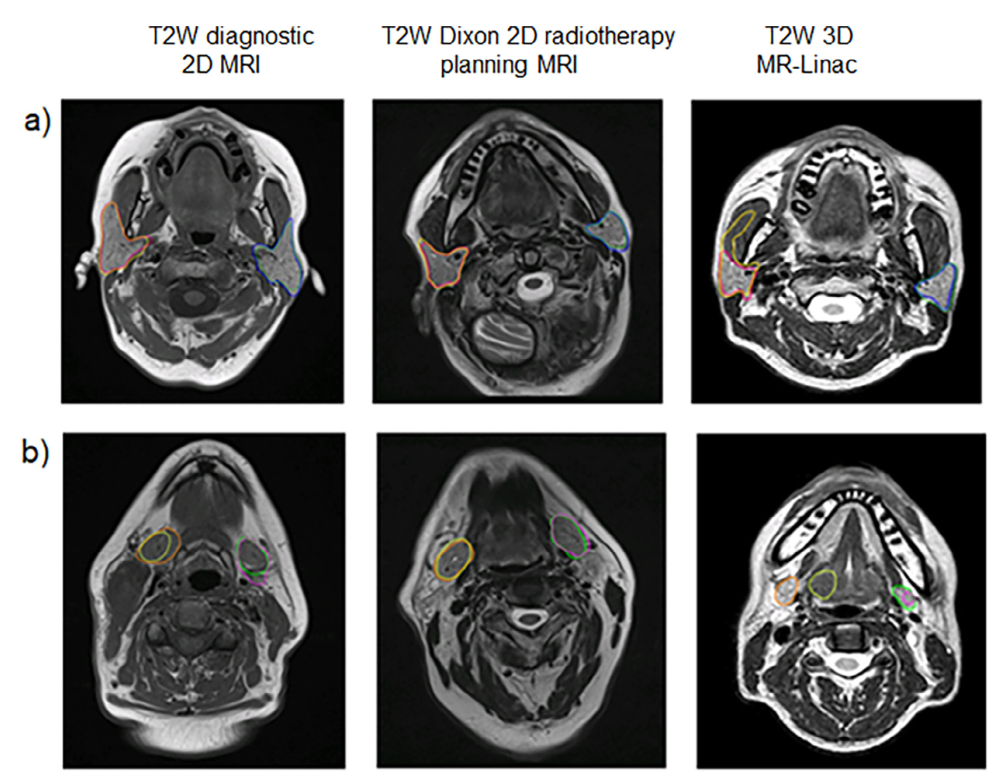 [Speaker Notes: A= sag ve sol parotıs gland  manuel konturlama ,sol parotis mavi,sağ parotis pembe  ve oto kontur  sol parotis yeşil ,sağ parotis sarı
B=submandibüler gland manuel kontur, sol yeşil ,sağ turuncu – otomatik kontur  sol pembe sağ sarı]
[Speaker Notes: Yıldız=mean değerler
Horizontal çizgiler:median
Uç noktalar : maksimum ve minimum değerler]
MR modeli ile oluşturulan konturlama , CT modeli ile oluşturulan konturlamaya kıyasla ,manuel konturlamaya göre daha iyi benzerlik gösterdi.
İki modalite arasında benzer olan sol SMG dışında, bilateral parotis ve sağ SMG için ortalama DTA'da bir iyileşme gözlendi.
Bilateral parotis ve sol SMG için  mean DSC değerleri benzerdi(mean DSC>0.7).
Sağ SMG için ise CT model tabanlı konturlamada mean DSC değeri , MR model tabanlı konturlamaya göre daha düşüktü.
TARTIŞMA
Bu çalışma , baş-boyun bölgesinde OAR konturlaması için çoklı MR sekansları ile MR tabanlı derin öğrenme modelinin çapraz-edinimini değerlendiren ilk çalışmadır.
Bu çalışma MR tabanlı derin öğrenme ile OAR konturlanmasının klinisyenlere yardımcı olabileceğini fakat aynı zamanda  belirli bir MR sekansına özgü duyarlılık gösterdiğini saptamıştır.
ModelMRI , 2D T2W diyagnostik ve radyoterapi planlaması için kullanılan MR da iyi performans göstermiştir(DSC 0.80,DTA≤2mm ).
ModelMRI,100 farklı MR ile eğitildi , 28 MR görüntüsünde doğrulandı ve manuel konturlamaya benzer geometrik doğrulukla iyi performans gösterdi.
Küçük bir eğitim grubuyla etkili bir model oluşturma yeteneği, modeli üretmek için kullanılan yüksek konturlama standardı ve tutarlı MR sekansları ile açıklanabilir.
OAR prospektif olarak fikir birliği ile oluşturulan klavuzlara göre konturlanmış ve en az 12 yıl tecrübesi olan radyoloji uzmanları tarafından yeniden değerlendirilmiştir.
Eğitim amaçlı kullanılan tüm MR görüntülerinde aynı sekans kullanılmıştır( T2-TSE-TRA).
T2W 3D MRL görüntüleri ile test edilen modelMRI tarafından oluşturulan  konturlamada uyum oranı bilateral parotis için kabul edilebilir düzeyde iken ; bilateral submandibular gland için parsiyel veya total uyum eksikliği izlendi(sol SMG DTA :18 mm , sağ SMG DTA :24 mm ).
ModelMRI ,bilateral parotis ve submandibüler gland konturlamasında modelCT ye kıyasla daha başarılıydı.
Mean DTA değerleri sağ taraflı yapılarda sol taraflı yapılara oranla daha başarılıydı.
Gerçek konturlamanın doğruluğu MR görüntü modalitesinden etkilenebileceği için net olarak tanımlanamamıştır.
OAR tanımlaması için her iki görüntüleme yönteminin faydalarından yararlanmak ve eksikliklerini en aza indirmek için, CT ve MR görüntülerini otomatik konturlamada birleştirmeyi keşfetmek ilgi çekici bir yaklaşım olacaktır.
T2W Dixon 2D radyoterapi planlama görüntülerine  uygulanan modelMRI otomatik konturlarını kullanan daha iyi örtüşme (overlap), tedavi planlamasında kullanılmak üzere BT tabanlı modellerin yerini alabilir,ancak daha fazla OAR verisi ve eğitim için daha heterojen bir  hasta popülasyonu gereklidir.
MRgRT adaptif planlamada hedef dokuya verilen dozda  ve minimal  normal doku toksisitesinde , tümör redüksiyonu ve anatomik değişikliklerin eş zamanlı saptanması ile ilerleme sağlanabilir.
ModelMRI ın 3D MRL da konturlama için kullanılmasından önce daha ileri optimizasyon stratejileri geliştirilmelidir.
Bu modeli benzer şekilde elde elde edilen verilerle kullanmak ( Örneğin ; MRL ile elde edilen görüntü verilerinin kullanılması)
MRL'de test edilebilecek bir 2D bir sekans  geliştirmek.( 2D MRL sekansı üzerinde modelMRI tabanlı konturların kullanılması,adaptif planlamada OAR'ları konturlamaya uygunluğunu değerlendirmeye yardımcı olacaktır.)
Çalışmanın sınırlamaları;

Model MR tek merkezden alınan verilerle eğitildi. Bu nedenle diğer merkezlerin verileri ve multi-analiz çalışma verilerinde farklı performans gösterebilir.
Görüntü artefaktı bulunan hastaların performans analizi , gelecekteki çalışmaların alanıdır.
Model MRI  az sayıda veri ile test edildi(28 veri). Bu nedenle bu modellerin MRL da klinik kullanımından önce doğruluğunu arttırmak için daha geniş veri üzerinde test edilmesi gerekmektedir.
Oluşturulan modelin baş-boyun bölgesindeki diğer OAR konturlanmasında da test edilmesi gerekmektedir.
SONUÇ
MR tabanlı derin öğrenme metodu ile yapılan oto konturlama,klinisyenlerin OAR konturlamasına yardımcı olacağı öngörülmektedir.

ModelMRI ın 3D MRL da adaptif radyoterapide kullanılmasından önce geniş hasta popülasyonundan elde edilen görüntü verileri kullanılmalıdır.
TEŞEKKÜRLER…
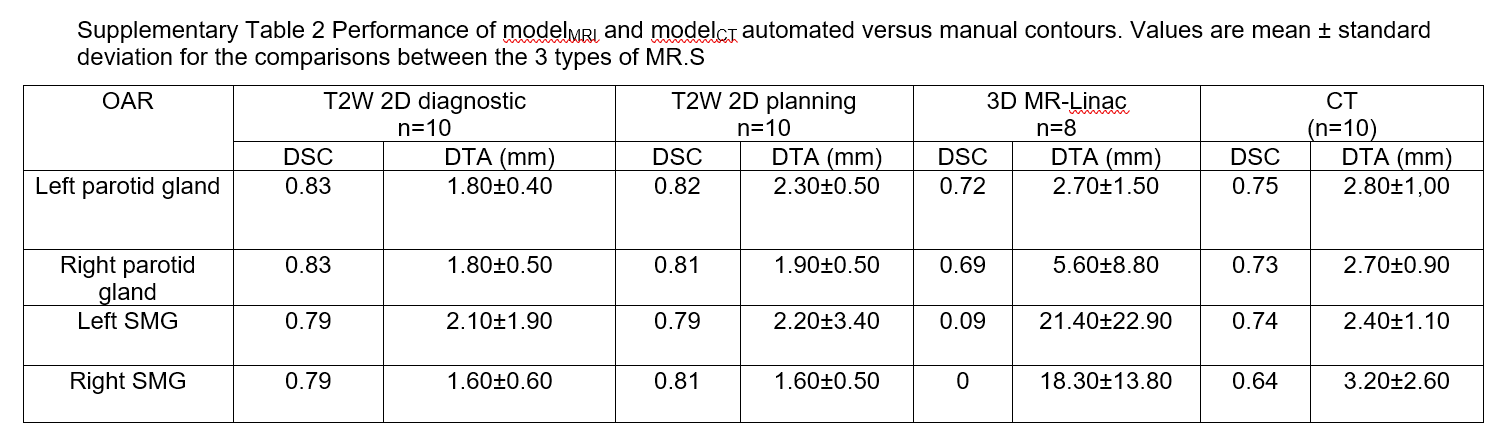 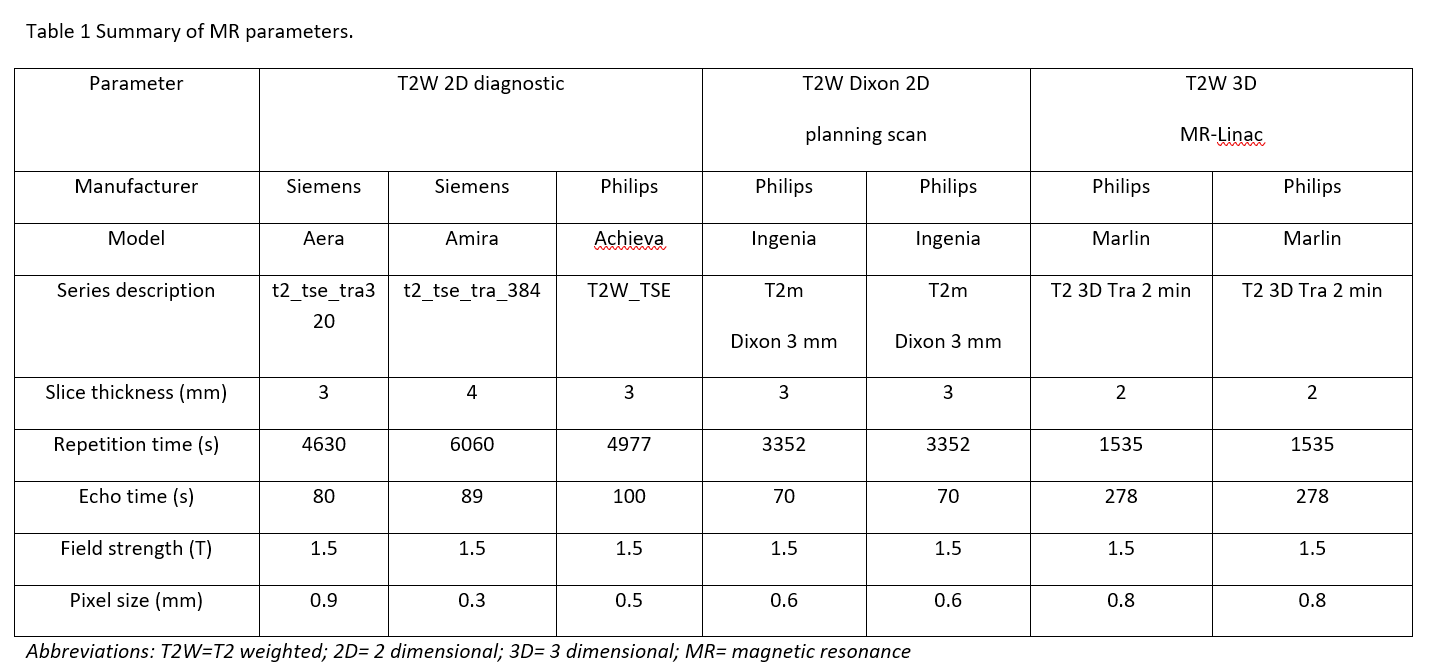